Internal immobilization of fracture
INTERNAL IMMOBILIZATION
Intramedullary pinning and nailing
   Rush pins
   Cross pinning 
   Wires
   Screws
   Transfixation
  Hanging pin cast
  Plate fixation
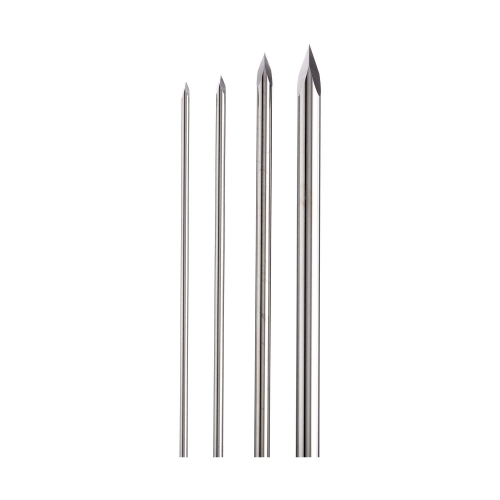 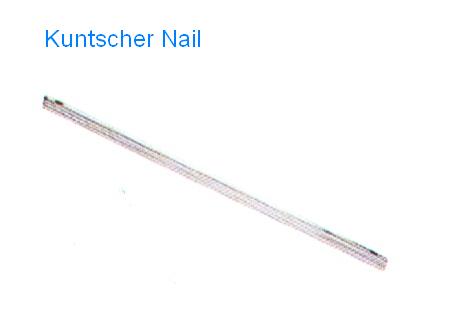 Steinmann pins
INTRAMEDULLARY PINNING AND NAILING
Sound and economical method of internal fixation
  Steinmann pins, Kuntscher nail (K-nail) is used for repair of long bone      fractures in large as well as in small animal
  A pin should provide 3 point fixation
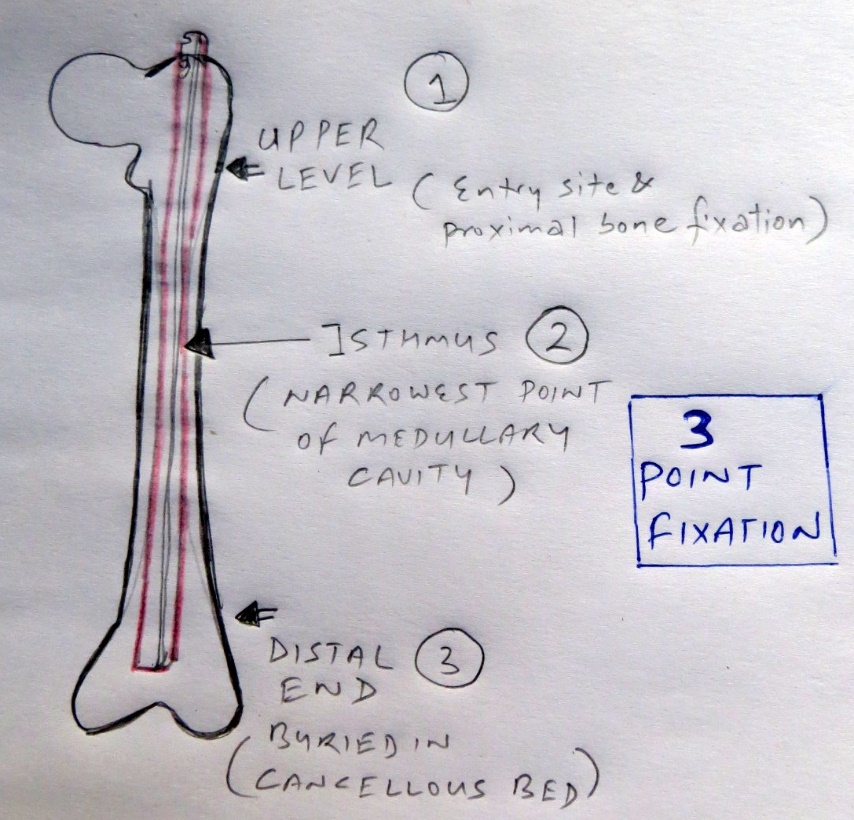 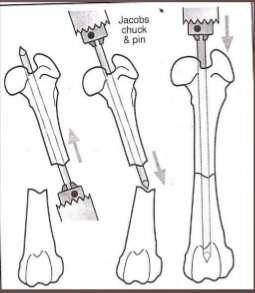 CONT.
Pin provides axial alignment and stability, but little rotational stability
 A pin should cover approx. 60-70% of diameter of medullary cavity
 Fracture of Radius, Tibia, Humerus and Femur can be repaired by this method
 Success rate of this method in large animals depends upon the size and weight of animal
 Two or more pins (stack pinning) can be used in adult animals especially in femur and       humerus
 Failure are related to mechanical factors such as
 Pin migration
 Bending 
 loosening
Cont.
Pin is inserted in the medullary cavity by using a simple hand driven chuck
  Pin can be inserted via 2 routes :-
Retrograde : within the fracture site
Normograde : from one end of the bone
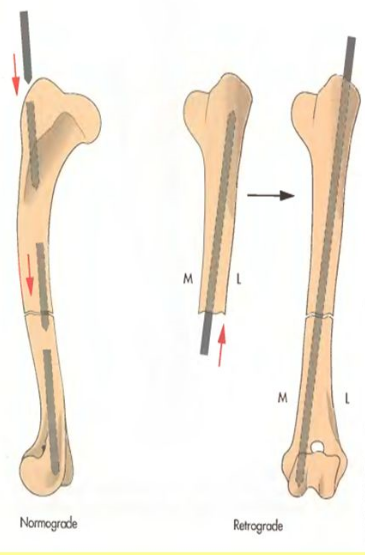 Normograde                    Retrograde
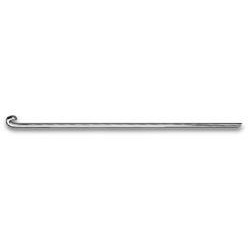 RUSH PIN
Used to treat fractures of the distal femur and supracondylar and     diaphyseal fractures of tibia
  A rush pin is tempered round intramedullary device
  It has hooked end that is used to drive and seat the pin into the bone
  Other end is tapered which bounces off the inner cortex as it is inserted    into the medullary cavity of bone
  Elastic bending nature of pins produces a spring like  action to provide        rigid fixation
  Generally inserted from distal end of bone
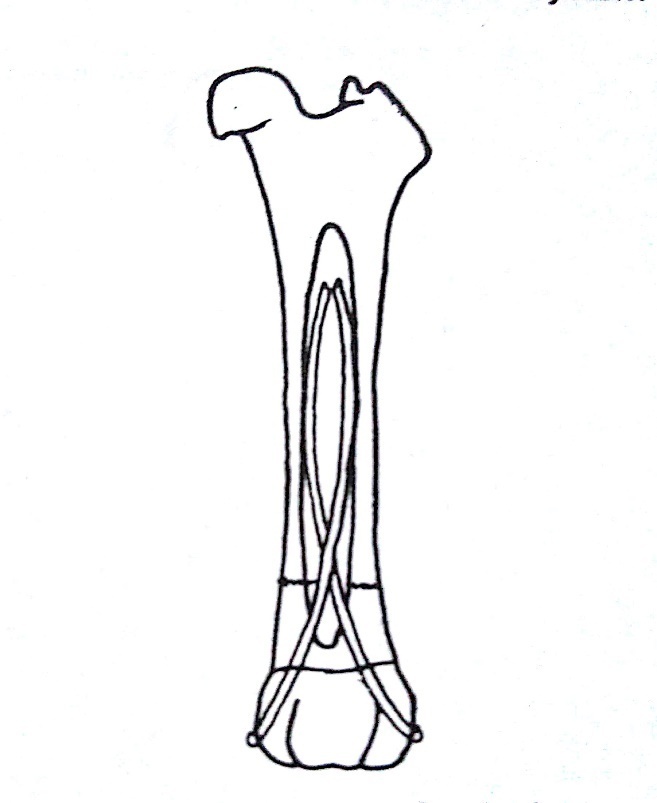 Placement of rush pin
CROSS PINNING
Useful in compound subarticular fractures of long bones
   Especially tibia, metacarpus and metatarsus
   Can also be used to repair fracture of mandible
WIRES
In orthopaedic surgery different types of wire are used
 The rigid kirschner wire, 
   The flexible orthopaedic wire 
   Suture wire.
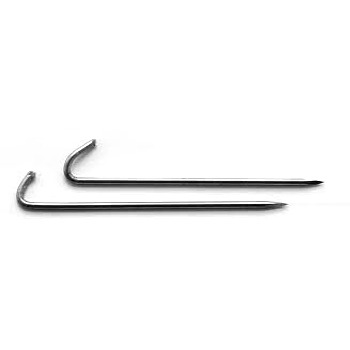 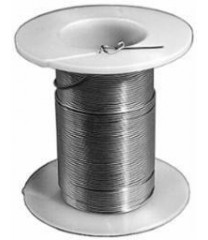 kirschner wire
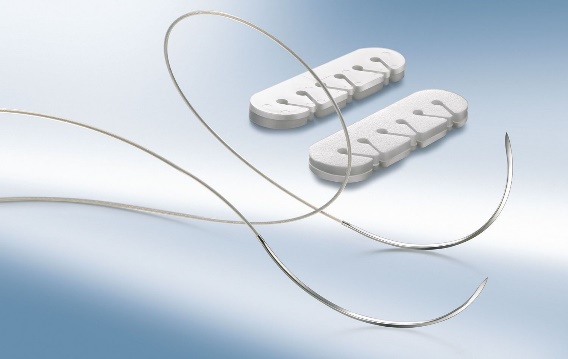 Orthopaedic wire
Suture wire
Orthopaedic wire
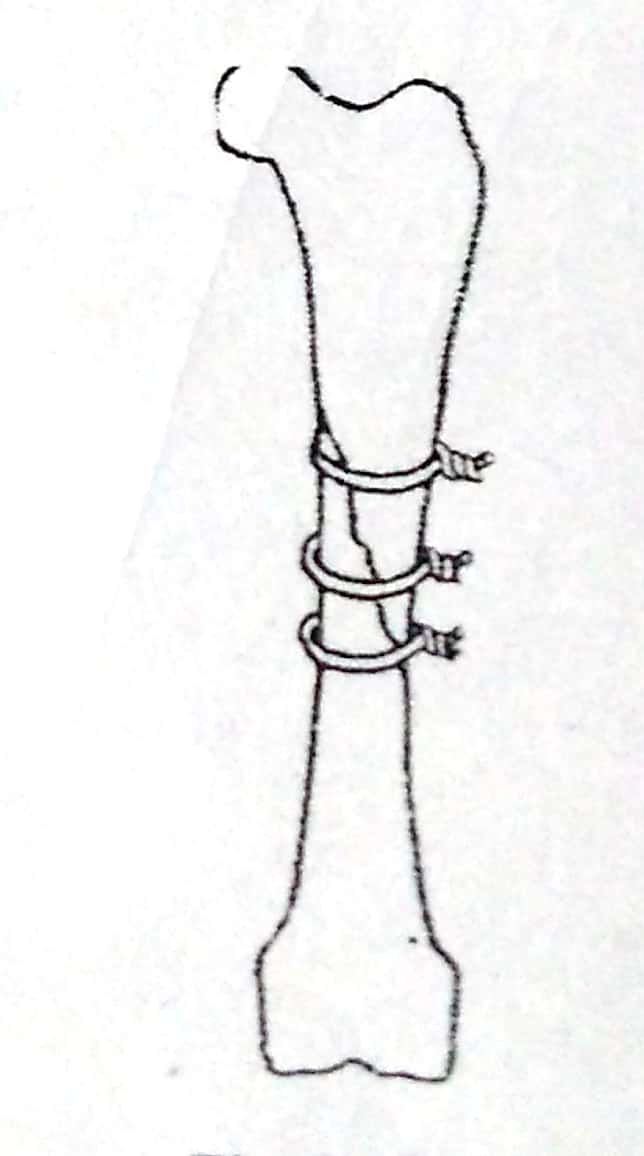 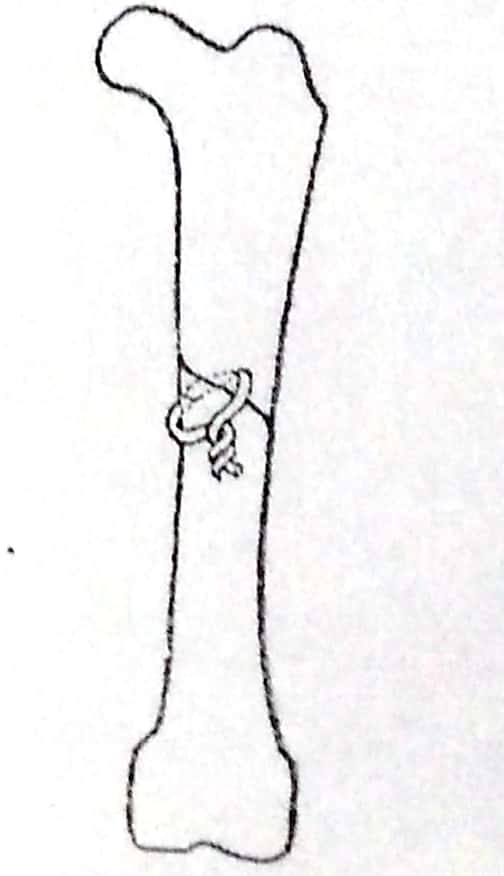 It is a monofilament soft and flexible wire.
Full circlage: The wire should be fixed perpendicular to the long axis of the bone and the knot must be twisted down snugly. 
Hemicirclage: Hemiciriclage wiring is effective in reinforcing longitudinal cracks in  the cortex &  prevent rotation and overriding of oblique fracture fragments
Tension band wiring or figure of ‘8’ wiring :  used in conjunction with Steinmann pins to achieve stable internal fixation by opposing the pull of muscular attachment on bone. 
Kirschner wire: Kischner wires are used for temporary fixation of fragments, tension band osteosynthesis and intramedullary fixation in small bones.
Full circlage
Hemicirclage
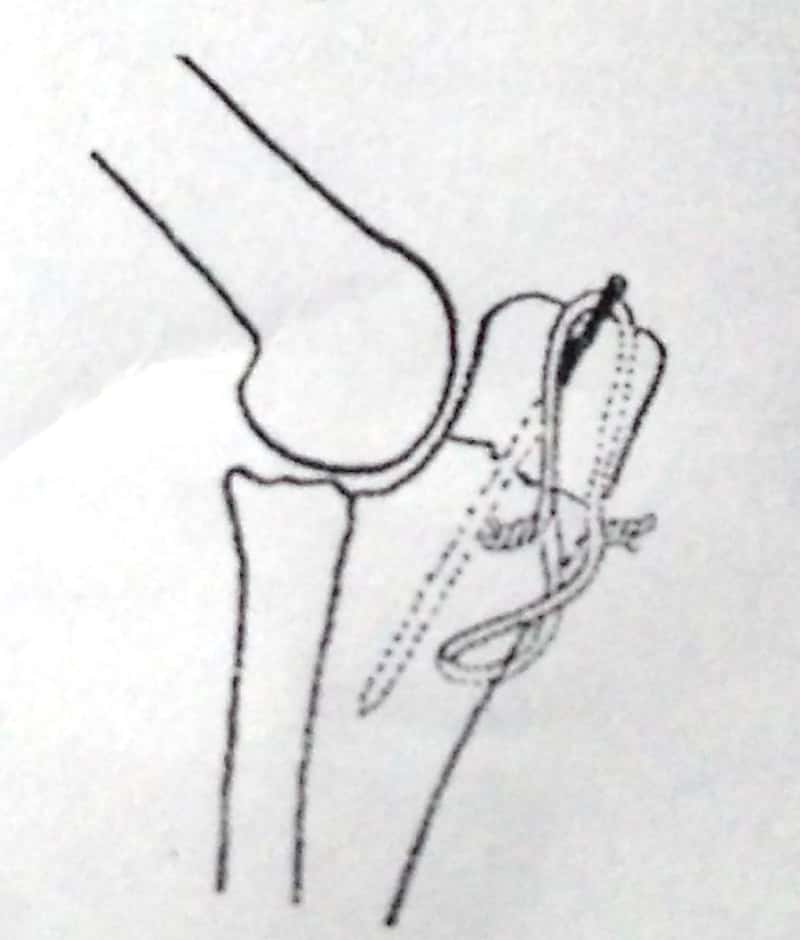 Tension band wiring
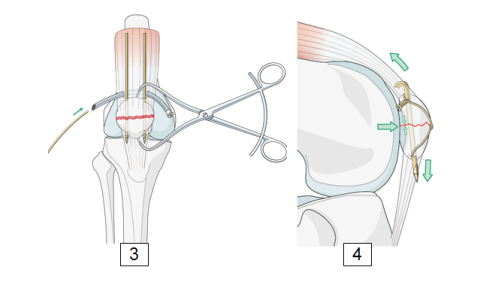 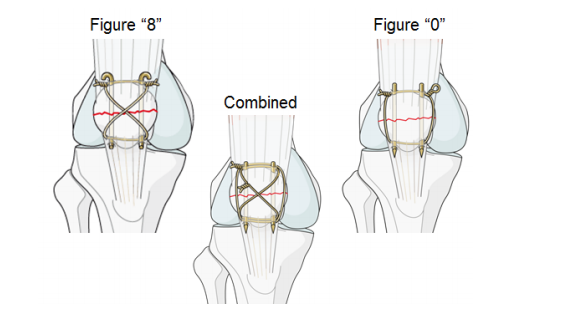 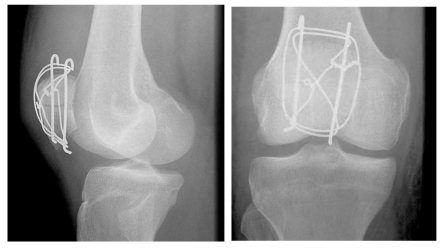 screws
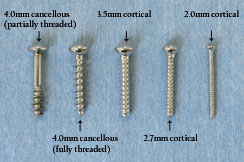 Cortical
These screws are full threaded and used where cortical bone predominates
The inter-fragmentary compression is accomplished by drilling a long gliding hole (oversized hole) in the near cortex and a smaller threaded hole in the far cortex.
   Cancellous
The screws are partially threaded  used in cancellous bone e.g. fracture of the olecranon, slab, fractures of the metacarpus and metatarsus, condylar fractures and longitudinal fracture of the phalanx can be fixed with screw.
Oblique fracture of long bones can also be fixed by application of screw in combination with internal or external support.
Cortical Screws
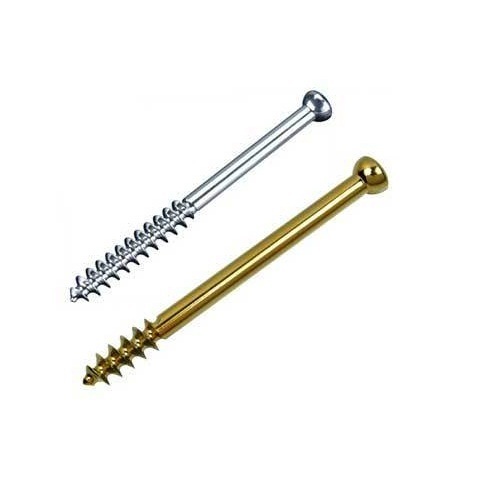 Cancellous Screws
Transfixation
Most useful for treatment of diaphyseal fracture of the radius and tibia.
 A minimum of two intramedullary pins in each fractured fragment are     inserted transversely
The protruding ends of intramedullary  pins  are fixed in position by      connecting external bars and protected with caps.
 The pins are connected by one or more connecting bars.
 The assembly should be removed only after complete union of fractured      fragments
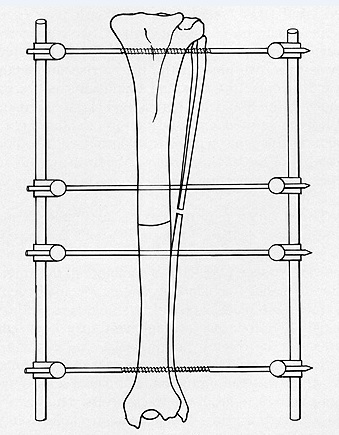 Transfixation pins
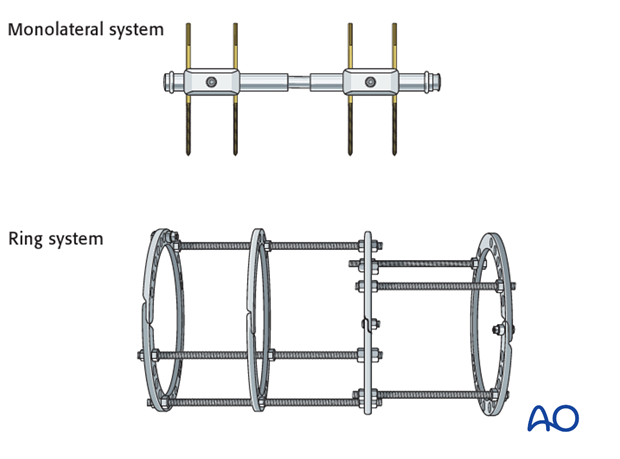 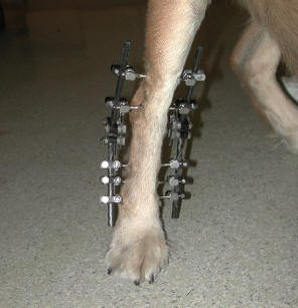 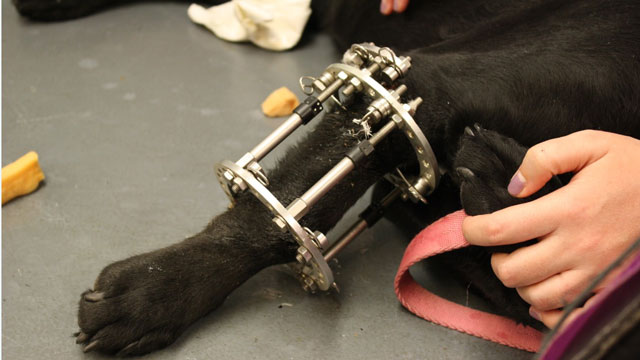 Complication:
Soft tissue infection, 
 Bone necrosis, 
 Periosteal reaction around the transverse pins.
 Pathological fracture may occur at the point of insertion of transverse pins.
Hanging pin Cast
Only one pin is inserted tissue transversely through the proximal   fragment .
  This technique has the advantage of preventing rotation of the fractured bone     & downward slipping of the  plaster cast.
Plate fixation
Plate provide axial compression, counteract rotational forces,
 can effectively immobilize oblique and comminuted fracture.
  Plate classification: ( according to the function)
Compression plate: Static compression (a transverse or short oblique fracture can be best treated by compression plate
Neutralization Plate: Splinting and lag screw fixation (comminuted fracture are anatomically reconstructed).
Buttress Plate: Splinting or bridging a fracture area with buttress of the main fragments.
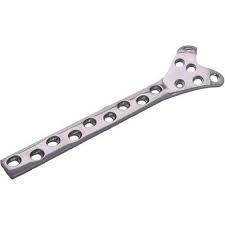 Buttress Plate
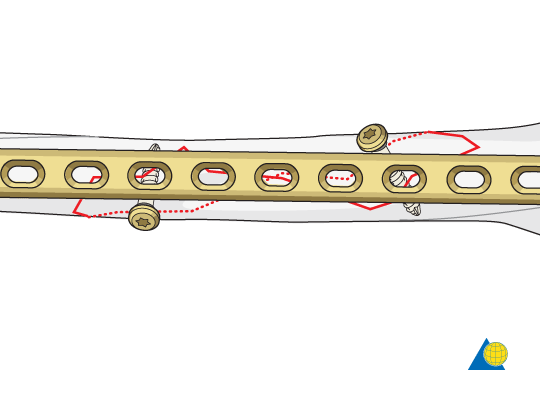 Neutralization Plate
Dynamic compression plate (DCP)
DCP is used for compression and stabilization of a fracture. 
  Compression is achieved by tightening the screw inserted in a specially designed      hole in the plate.
  There are three sizes of DCP used in small animal surgery (2.7 mm, 3.5mm and      4.5 mm). 
   At least 3 cortical screw on each side of the fracture fragment should be used.
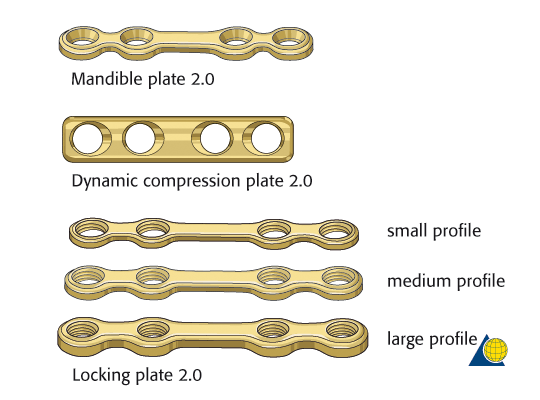 SCAPULAR FRACTURE
May occur through the body, spine, acromion, neck, supraglenoid tuberosity and glenoid cavity
Uncommon in dogs and cats bcoz large muscles surrounding scapula protect it from direct injury
Common concurrent injuries include :
Thoracic injuries
Pulmonary contusions
Rib fracture
Nerve injury
DIAGNOSIS
History 
 Physical examination :
 Non weight bearing lameness,
 Swelling over scapula, 
 crepitation on palpation
 Diagnostic imaging : Radiographs of scapula should include 
Lateral view
Caudocranial view
SURGICAL TREATMENT
Fixation systems applicable for scapular fracture includes 
Plates and screws , 
Orthopaedic wires and 
Kirschner wires
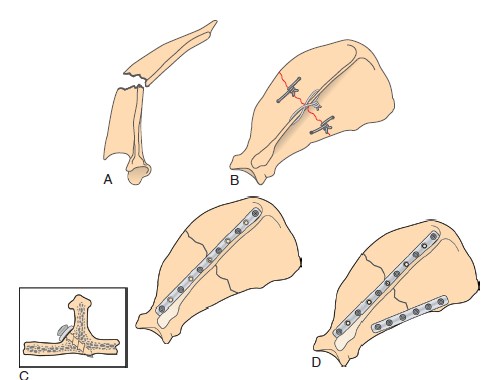 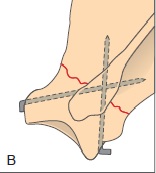 Use of Plating (B) and Orthopaedic wires (D) to repair transverse fracture
Use of crossed krischner wire